Categorical Funds NextUp
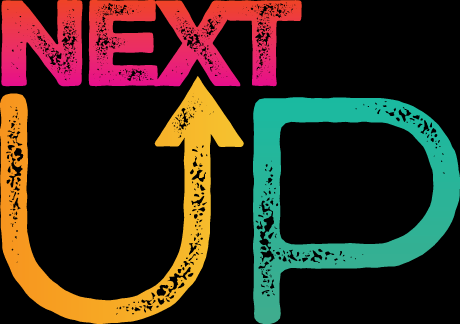 Counselor/ Coordinator Ronda Johnson
In September 2014 the Governor approved Senate Bill No.1023 authorizing the office of the Chancellor of the California Community Colleges to enter into agreements with 10 community college providing up to $15 million for the creation and maintenance of the CAFYES (NextUp) program.
The purpose of CAFYES (NextUp) is to encourage the enrollment, retention and transfer of current and former foster youth who meet CAFYES (NextUp) eligibility in California Community Colleges by establishing a program that provides services promoting their academic success. CAFYES (NextUp) is an ongoing, categorical program Not a grant
Purpose
Increase Access
Transfers
Increase Transfers to UC’s CSU’s and other Institutions 
Decrease Units of Completion(60)
Increase Basic English and Math Skills
Increase Retention 
Student Education Plans (SEP) in study of choice
Improve Educational Equity disparities 
Course completions
Increase Degree and Certificates completion
The yearly allocations are specific to each community college campus.                                                                                                   
Faculty Coordinator- $75,000         Grants – $50,000                                                                                                                                                                                                              
Student Employee- $10,000             Book Vouchers -    $39,300                                                                                                                                                                                           
Events/Activities- $17,000                                                                                                                                                                                 
Professional Development- $5,700
Meals for Students – 20,000
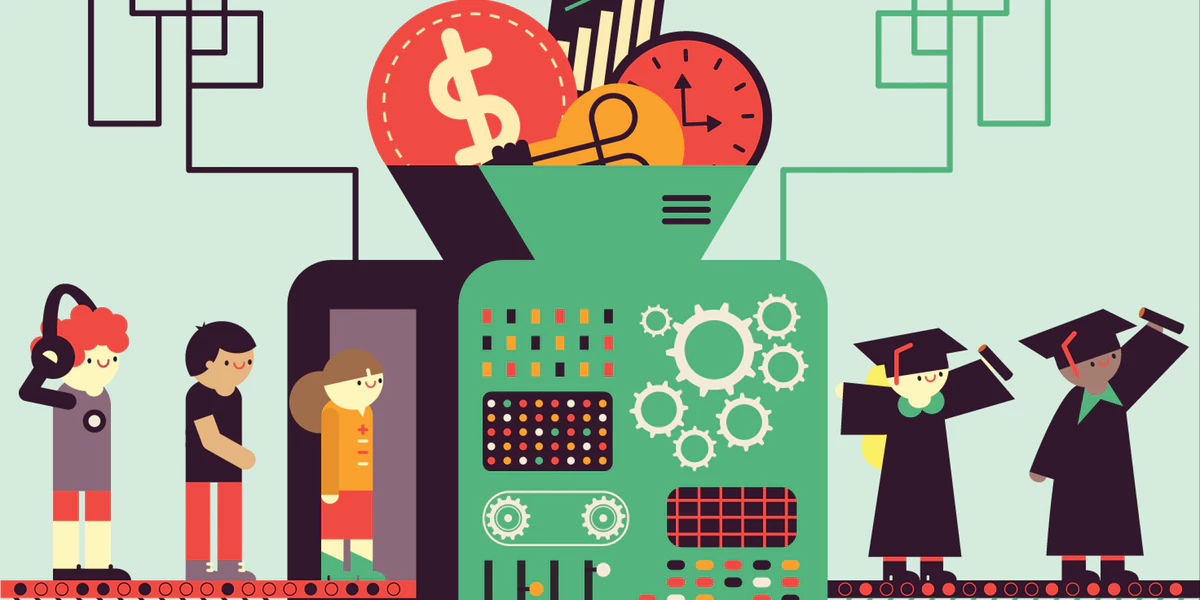 We tend to fluctuate between 16 & 21 active participants. However, our numbers increased this school term from last school term. The concern is certainly gaining new students but just as important is retaining the current students. Retention is a challenge. For this particular student population it takes them a bit longer to keep the momentum going…



                                                     Growing




Sometimes, it takes them enrolling and withdrawing one or two semesters before the get the hang of it. Also, secured housing is a major issue for most of our NextUp students. Sometimes students are forced to withdraw from school due to their housing situations. Additionally, working and going to school is a reality for many of our students, which is a tremendous balancing act that our students are not able to do. We must be mindful that this population of students come with many “invisible bags”…
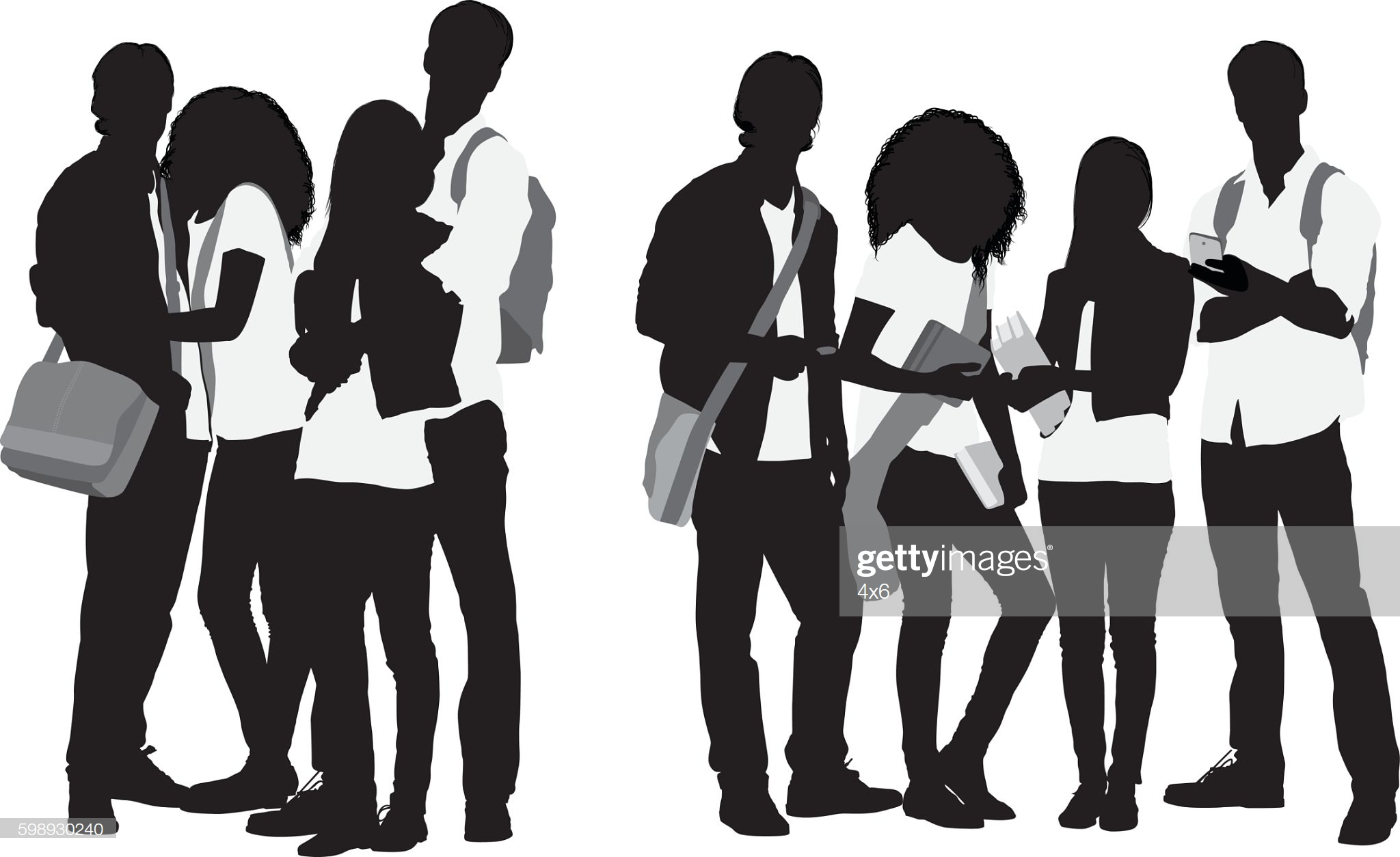 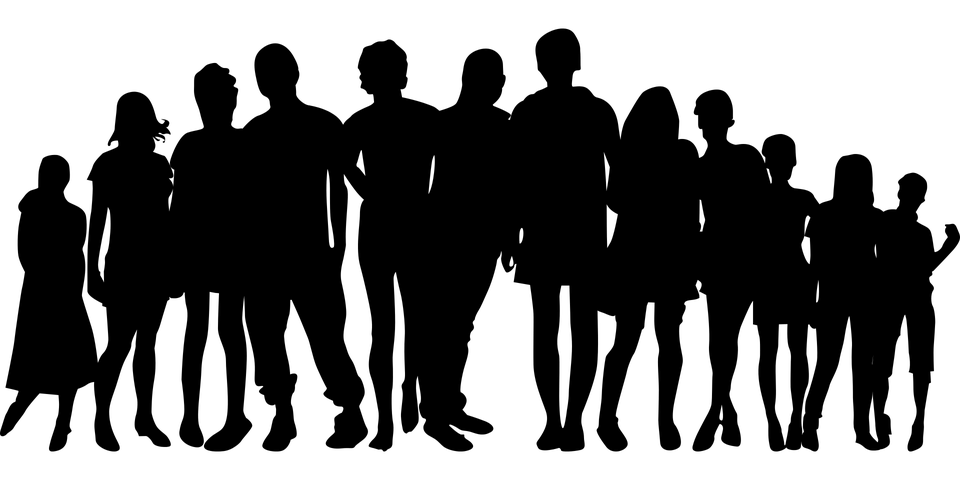 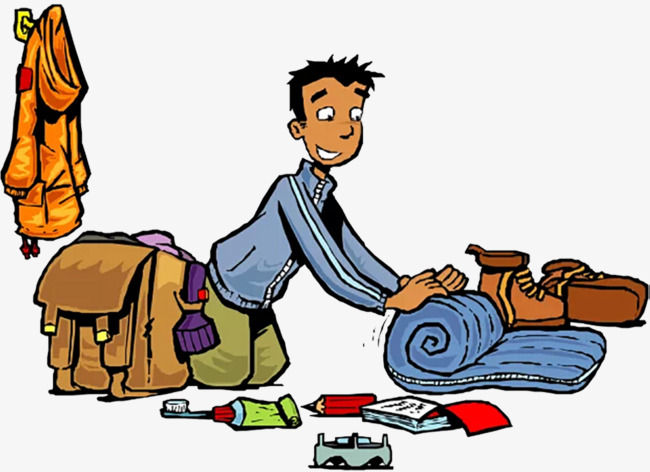 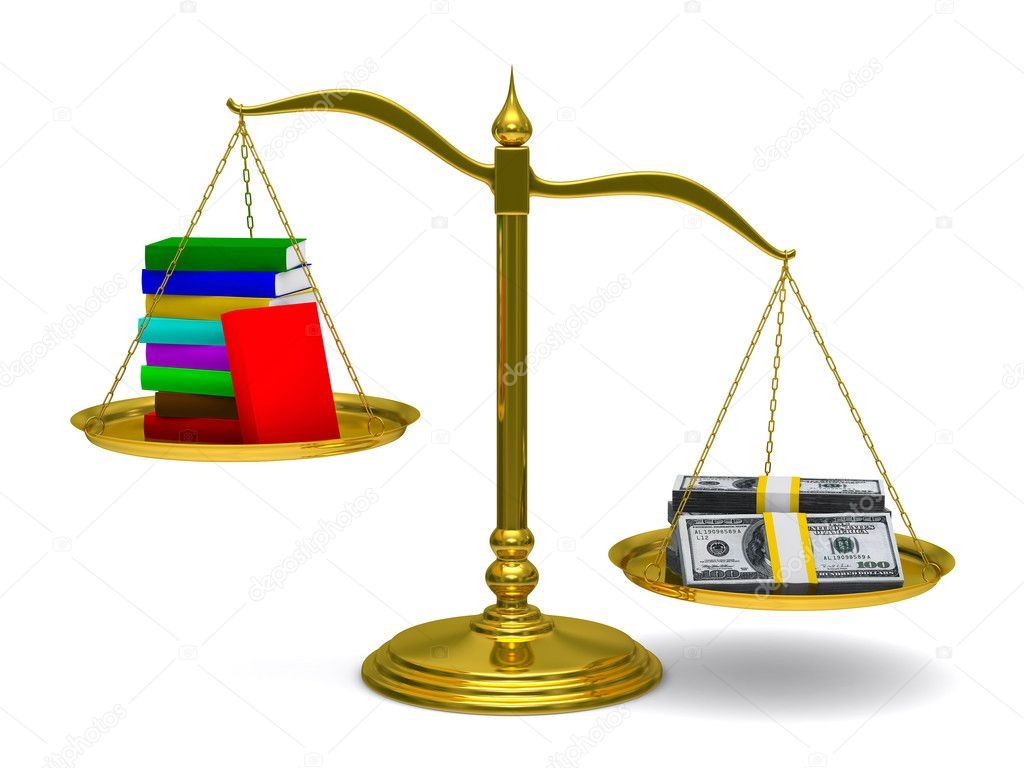 CAFYES (NextUp) works in collaboration with the mission of Berkeley City College by promoting student success and providing student support and services based on the needs of the our individual students. Which enables our students to earn associates degrees and certificates, and to attain college competency, careers, transfer as well as skills for healthy lifelong success.
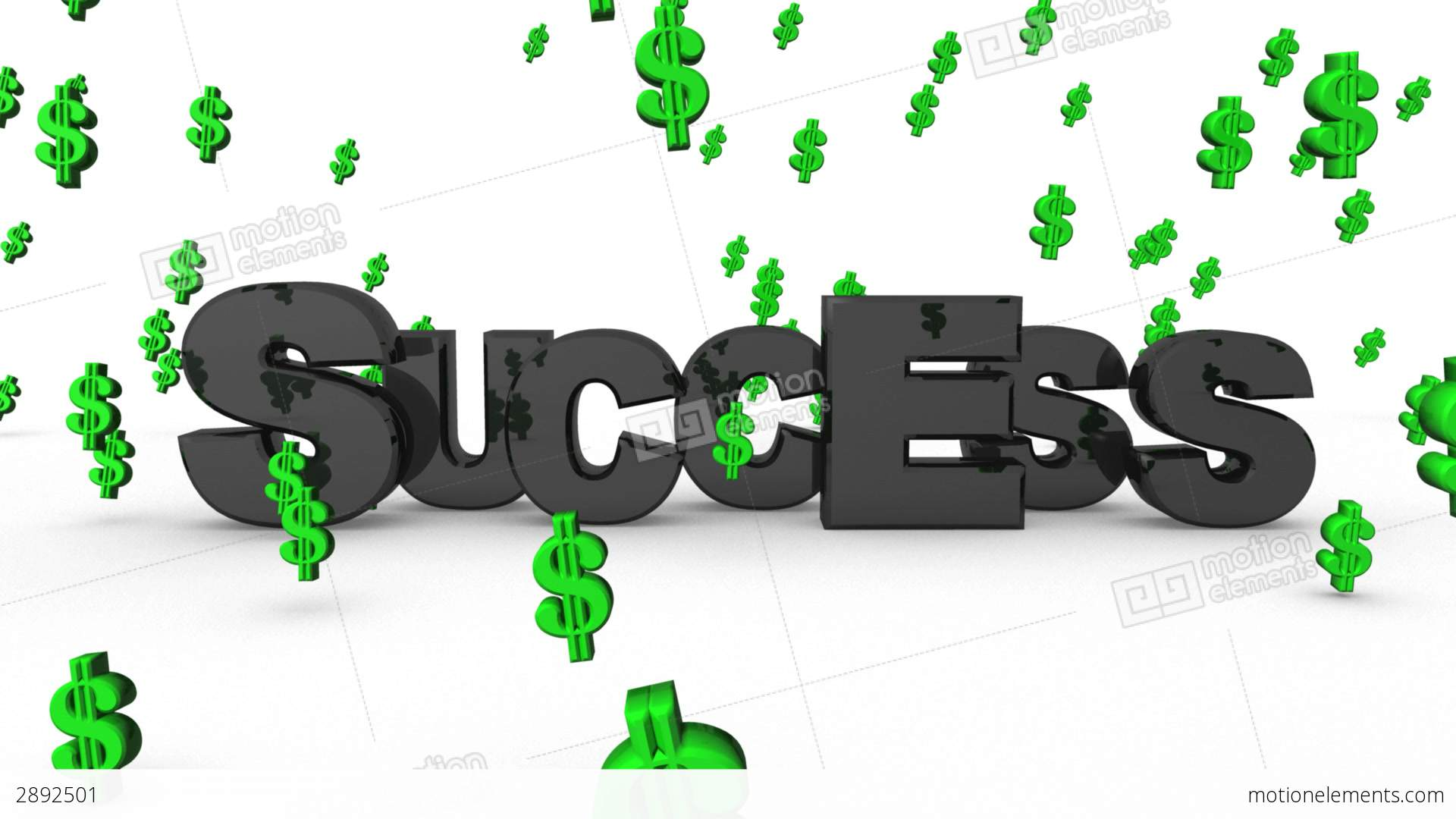 GOAL I: Strengthen Resilience: Strengthen BCC students’ abilities to become self-directed, focused and engaged in the pursuit of transformative, life-long learning experiences that result in personal and academic success.GOAL V: Ensure Institutional Sustainability: Increase BCC’s impact in education through innovation, internal and external collaboration and partnerships, and sufficient resources, both short-term and long-term.
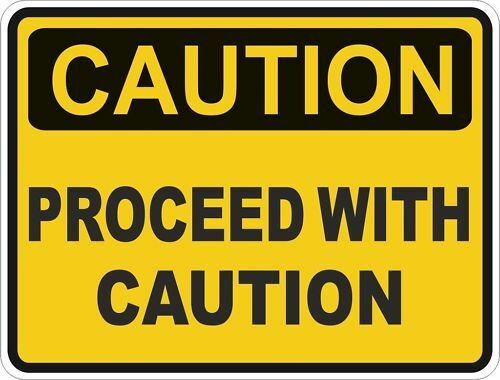 Before funds are redirected/allocated from this program to another area, It would be of upmost importance for funds to be allocated for a full time staff person, counselor and staff assistant so that the program can operate at its best. This would not only benefit CAFYES (NextUp) but the entire college (Outreach, Marketing, Communication, etc.). Allowing the NextUp program the opportunity to operate fully with all components in place. Once this is achieved than I believe we can review budgets for reallocations to be redirected to assist in other areas.
Finally, I am pleased to state our numbers of students completing the school term has increased from previous terms and we will continue to grow the programs eligible participants.
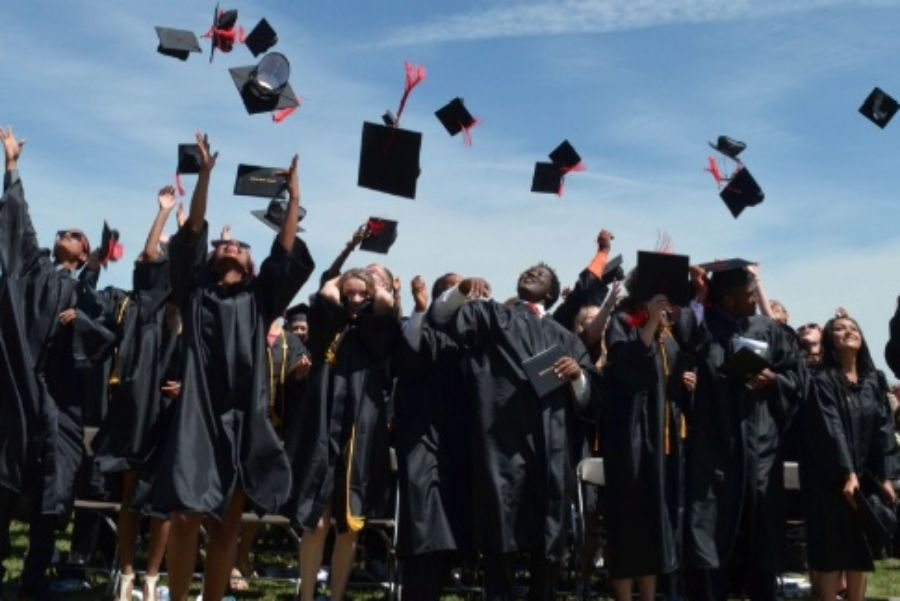 College-wide needsDue to program guidelines NextUp is unable to direct funds to college-wide needs such as marketing.  The program may be able to assist with in-reach and outreach provided the activity is approved by the State Chancellor’s Office.